Faith
Definition
Webster’s Dictionary
Complete trust or confidence in someone or something
Strong belief in God or in the doctrines of a religion, based on spiritual apprehension rather than proof
Bible
Hebrews 11:1
Now faith is the substance of things hoped for, the evidence of things not seen
Old Testament Examples
Abraham
Genesis 22:1-14
David
I Samuel 17:1-58
Shadrach, Meshach, and Abed-Nego
Daniel 3:10-28
New Testament Examples
Paul
Acts 9: 1-8
Martha 
John 11:1-44
Peter
Matthew 14:22-33
Those Who Doubted
Jonah
Jonah 1:1-3
Scribes and Pharisees
Matthew 12:9-14; 22-24; 38-41
Thomas
John 20:24-29
How Strong Is Our Faith?
Personal matters
Job, finances, etc.
Health
Surgeries, treatments, etc.
Decision-making
Tough choices
Life-changing decisions
Society
Government, social issues, etc.
How Do We Show Our Faith?
Prayer
Studying
Being faithful
Teaching others
Give thanks go God
Accept the results even when it does not go our way
Proverbs 3:5-6
5 Trust in the Lord with all your heart, And lean not on your own understanding; 6 In all your ways acknowledge Him, And He shall direct your paths.
Isaiah 40:31
Isaiah 41:10-13
Lamentations  3:25-26
Matthew 17:14-21
Acts 1:7
7 And He said to them, “It is not for you to know times or seasons which the Father has put in His own authority.
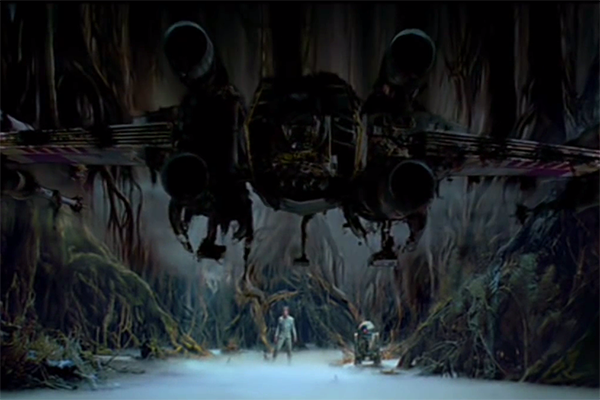